第１０4回　薬剤師国家試験　学校薬剤師が知っておくべき問題
1
問77　地域における薬局の役割に該当しないのはどれか。1つ選べ。
1.　在宅医療への参画
2.　地域住民の健康診断 
3.　医薬品の販売・調剤 
4.　生活習慣病等の健康相談応需
5.　薬物乱用防止活動
2
問230−231　
28歳女性。8月10日の夜間に下痢、発熱、腹痛を訴えて救急外来を受診 した。医師が問診したところ、同日の昼間に料理教室で卵を用いた洋生菓子を作 り、それを食べたとのことであった。一緒に料理教室に行った友人5人も同じ物を 食べ、同じ症状を訴えているという。問診の結果から、医師は細菌性食中毒を疑い 抗菌薬を投与することにした。
3
問231（衛生）
 後日、洋生菓子の原材料である液卵（卵黄）と当該患者の下痢便から共通して医師が予想したものと同じ細菌が分離・同定された。細菌性毒素は検出されなかった。この患者の食中毒の原因菌として最も可能性が高いのはどれか。１つ選べ。
1.　ボツリヌス菌
2.　カンピロバクター・ジェジュニ
3.　サルモネラ属菌 
4.　セレウス菌
5.　黄色ブドウ球菌
4
問232−233　
5歳女児。保育園でシラミ症が集団発生し、母親と共に皮膚科を受診し た。皮膚科医より第二類医薬品であるスミスリン®Lシャンプー（注）で頭を洗うよ うに指示を受け、薬局を訪れた。 （注：スミスリン®Lシャンプー：成分　フェノトリン（₄mg/mL））
5
問232（実務）
 薬剤師が母親に説明する内容として適切なのはどれか。２つ選べ。

1.　シラミのうち、頭部に寄生するのはアタマジラミです。
2.　シラミが頭部に寄生したら幼稚園、保育園、小学校等に行ってはいけませ　ん。
3.　スミスリン®Lシャンプーは、日常の頭髪の洗浄目的には使えません。 
4.　スミスリン®Lシャンプーは、一度の使用で効果を示すので、繰り返し使用し ないでください。
5．　一度シラミ症になると免疫ができるので、再発症することはありません。
6
問224−225　₇歳女児。卵アレルギーがある。小学校で給食を食べた直後、女児が異常 を訴えた。ゼーゼーとした呼吸音（喘鳴）、皮膚の赤み、唇とまぶたの赤みを担任 教諭が確認し、アドレナリン注射液（エピペン®注射液）を投与して、その後の適 切な対応により改善した。この女児が引越しに伴い転校することになり、転校先の 学校に母親より女児の受け入れ後の対応について相談があった。
7
問224（物理・化学・生物） この女児の症状を引き起こした生体内反応として、最も適切なのはどれか。１つ 選べ。

1.　卵由来のアレルゲンと結合した細胞外マトリックス成分に対する抗体（IgG） により、抗体依存性細胞障害が起きた。
 
2.　卵由来のアレルゲンに対する抗体（IgGやIgM）が免疫複合体を形成して組織 に沈着し、補体を活性化した。

 3.　肥満細胞上の抗体（IgE）に卵由来のアレルゲンが結合して、肥満細胞の活性 化を引き起こし、ケミカルメディエーターが放出された。

 4.　卵由来のアレルゲンを認識したT細胞が炎症性サイトカインを放出し、マク ロファージを活性化した。

 5.　卵由来のアレルゲンと結合した抗体により、NK細胞が活性化した。
8
問225（実務） この相談を受け、万が一に備えて小学校から学校薬剤師にアドレナリン注射液 （エピペン®注射液）の使用法講習の依頼があった。学校薬剤師が説明する重要な ポイントとして、誤っているのはどれか。１つ選べ。

1.　アナフィラキシーの初期症状が現れたら、ショック症状が発現する前に投与す る。

2.　正しい持ち方は、図のとおりである。

3.　注射部位に垂直になるようにし、強く押し付ける。

4.　お尻に注射する。 

5.　緊急時には、衣服の上からでも注射することができる。
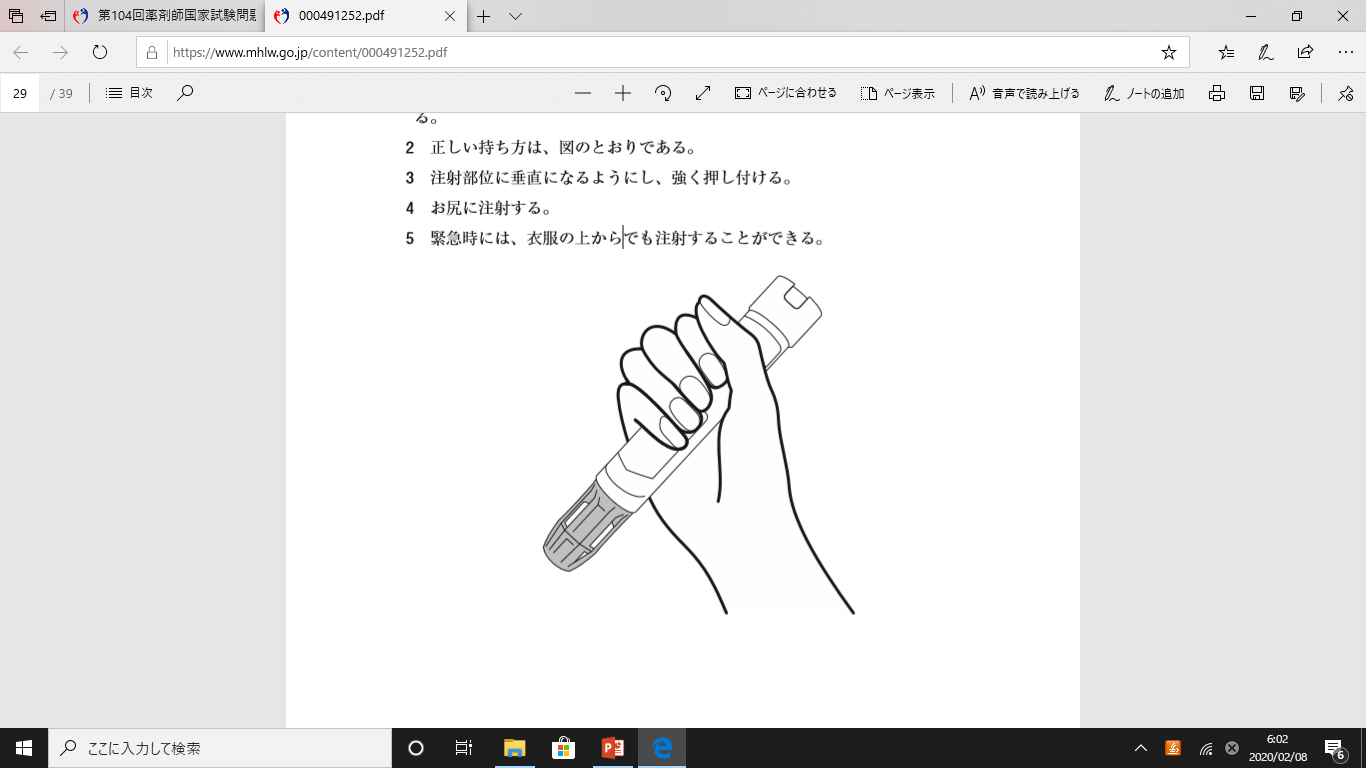 9
問238−239　小学生が大麻を吸引した事件が起きた。事件が発生した地域の学校薬剤師 会の依頼により麻薬取締官が、学校薬剤師を集めて大麻の成分、作用や分析法について講義を行った。
問238（衛生） 大麻に関する記述のうち、誤っているのはどれか。１つ選べ。

1.　乾燥させた大麻の葉は、一般にマリファナと呼ばれる。

2.　大麻の向精神作用の本体は、テトラヒドロカンナビノールである。

3.　大麻の向精神作用の本体は代謝されにくいため、尿中から主として未変化体が 検出される。

4.　大麻使用の有無を簡易検査するには、尿を検体とするキットが用いられる。

5.　大麻成分の分析には、ガスクロマトグラフ法や高速液体クロマトグラフ法が用 いられる。
10
問239（実務） 後日、学校薬剤師が保護者への説明会で伝えるべき大麻の特徴や問題点として正 しいのはどれか。２つ選べ。

1.　異常に強い幸福感を感じたり、そこにいないはずの人や物が見えたりする。

2.　乱用を止めても、以前使用していた時の感覚が突然よみがえることがある。

3.　大麻は栽培しても処罰の対象にならない。

4.　精神依存はなく、身体依存が主である。
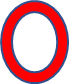 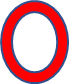 11
問244−245　学校校舎の老朽化のために一部（図工準備室）の建替えが行われた。建替えた校舎を利用した生徒から、目、鼻、のどの刺激、めまいの訴えが続いた。養護 教諭から学校薬剤師に相談があり、学校薬剤師はこの教室内の空気中の化学物質検 査を行うことにした。
問244（実務） 学校環境衛生基準に指定されている物質であり、生徒の症状の原因と考えられるのはどれか。２つ選べ。

1.　一酸化炭素 

2.　アセトン

3.　ホルムアルデヒド

4.　トルエン

5.　アスベスト
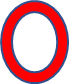 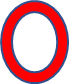 12
問245（衛生） 前問で選択した原因物質を測定するための学校環境衛生基準に基づいた測定法は どれか。２つ選べ。

1.　検知管法

2.　ザルツマン法 

3.　ジニトロフェニルヒドラジン誘導体化法を用いた高速液体クロマトグラフ法

4.　ガスクロマトグラフ ― 質量分析法

5.　酵素免疫測定法
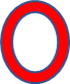 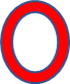 13
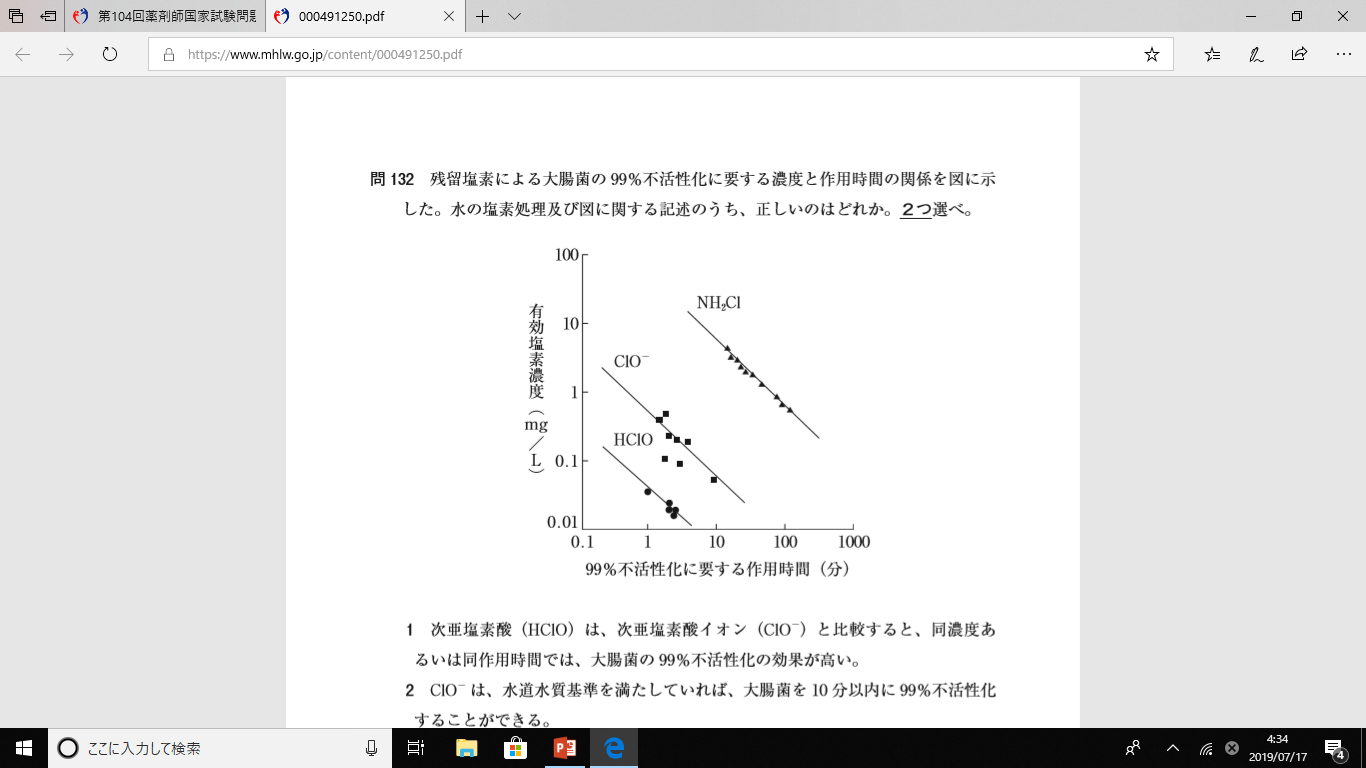 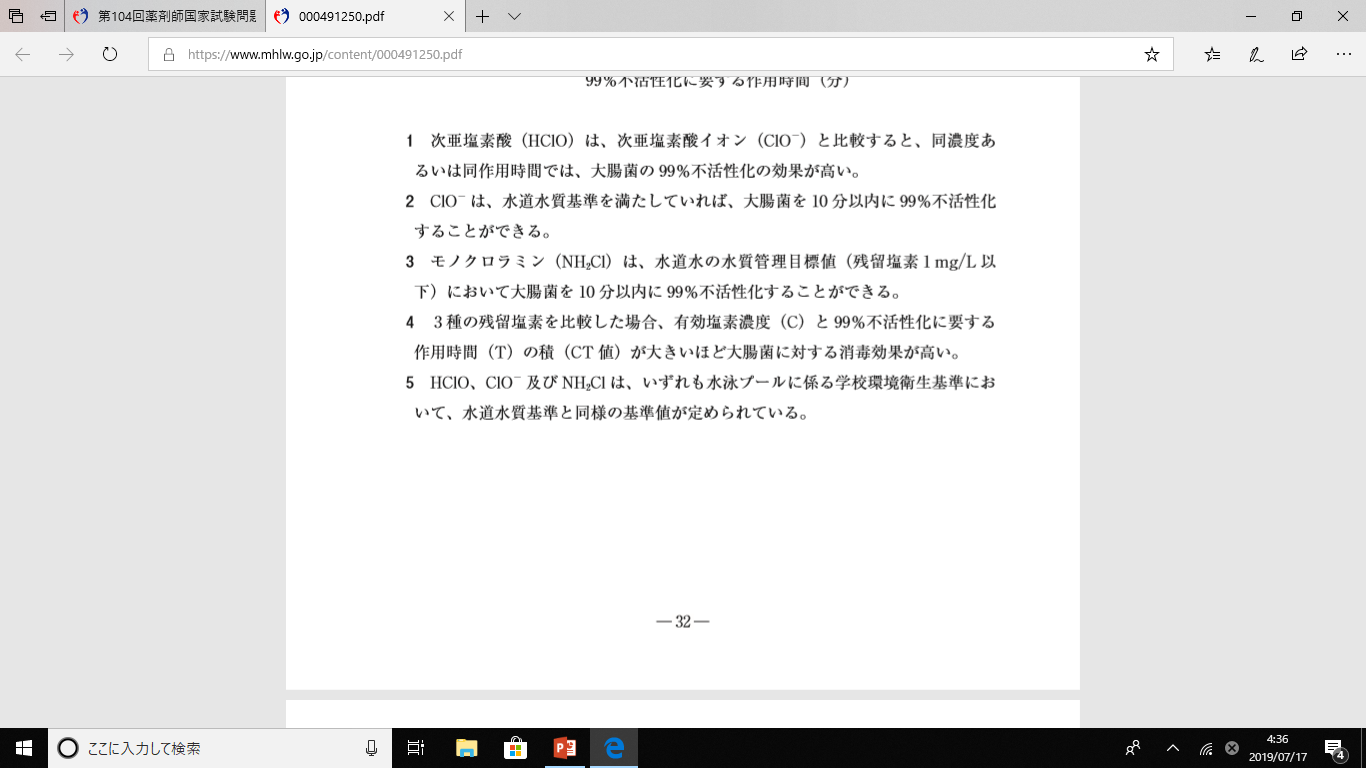 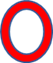 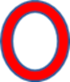 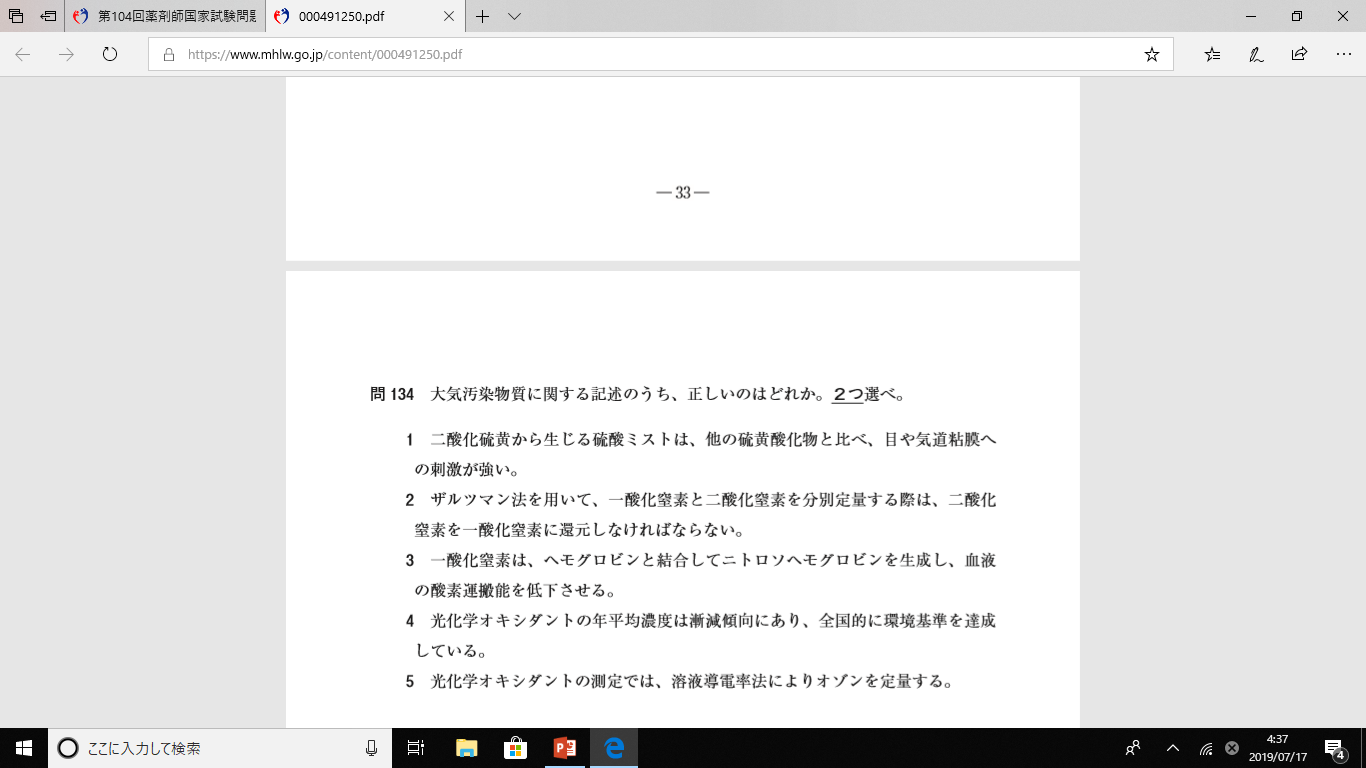 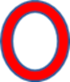 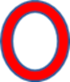 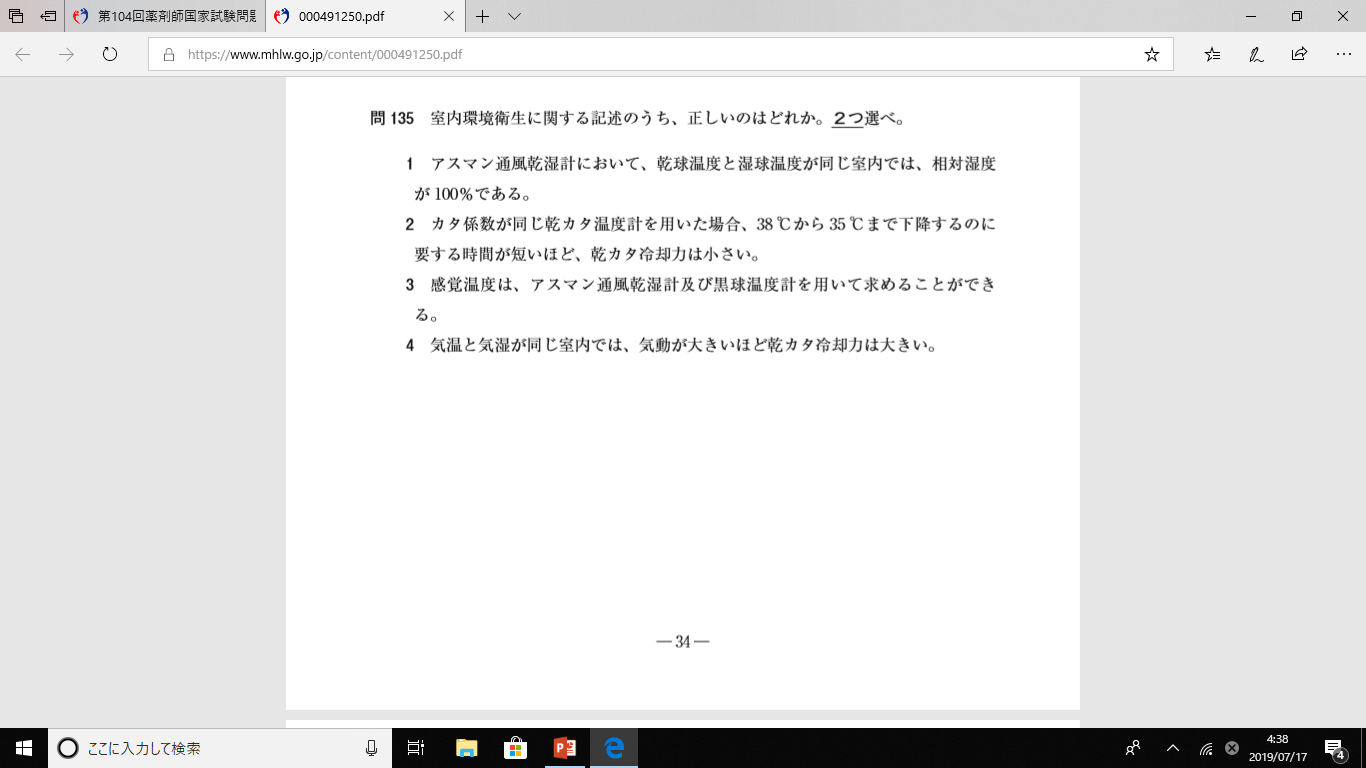 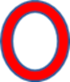 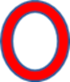